Distributed SystemsCS 15-440
Synchronization – Part II 
Lecture 11, September 30, 2019

Mohammad Hammoud
Today
Last Session:
Synchronization: UTC, tracking time on a computer, physical clock synchronization

Today’s Session:
Logical Clock Synchronization
Lamport’s and Vector Clocks
Introduction to Distributed Mutual Exclusion

Announcements:
P1 is due on Thursday, Oct 3rd 
Midterm exam is on Wednesday, Oct 9th (it is open book, open notes)
PS3 will be out by today. It is due on Thursday, Oct 10 by midnight 
Quiz I grades are out.
Continuing Synchronization
Previous lecture
Time Synchronization
Physical Clock Synchronization (or, simply, Clock Synchronization)
Here, actual time on the computers are synchronized

Logical Clock Synchronization
Computers are synchronized based on the relative ordering of events

Mutual Exclusion
How to coordinate between processes that access the same resource?

Election Algorithms
Here, a group of entities elect one entity as the coordinator for solving a problem
Today’s lecture
Next lecture
Overview
Time Synchronization
Clock Synchronization
Logical Clock Synchronization

Mutual Exclusion

Election Algorithms
Why Logical Clocks?
Lamport (in 1978) showed that:
Clock synchronization is not necessary in all scenarios
If two processes do not interact, it is not necessary that their clocks are synchronized

Many times, it is sufficient if processes agree on the order in which the events have occurred in a DS
For example, for a distributed make utility, it is sufficient to know if an input file was modified before or after its object file
Logical Clocks
Logical clocks are used to define an order of events without measuring the physical time at which the events occurred

We will study two types of logical clocks
Lamport’s Logical Clock (or simply, Lamport’s Clock)
Vector Clock
Logical Clocks
We will study two types of logical clocks
Lamport’s Clock
Vector Clock
Lamport’s Logical Clock
Lamport advocated maintaining logical clocks at the processes to keep track of the order of events

To synchronize logical clocks, Lamport defined a relation called “happened-before”

The expression ab (reads as “a happened before b”) means that all entities in a DS agree that event a occurred before event b
The Happened-before Relation
The happened-before relation can be observed directly in two situations:
If a and b are events in the same process, and a occurs before b, then ab is true

If a is an event of message m being sent by a process, and b is the event of m (i.e., the same message) being received by another process, then ab is true

The happened-before relation is transitive
If ab and bc, then ac
Time values in Logical Clocks
For every event a, assign a logical time value C(a) on which all processes agree (C still corresponds to the process and not to the event, but gets updated when the event happens)

Time value for events have the property that:
If ab, then C(a)< C(b)
Properties of Logical Clock
From the happened-before relation, we can infer that:
If two events a and b occur within the same process and ab, then C(a) and C(b) are assigned time values such that C(a) < C(b)

If a is the event of sending message m from one process (say P1), and b is the event of receiving m (i.e., the same message) at another process (say, P2), then: 
The time values C1(a) and C2(b) are assigned in a way such that the two processes agree that C1(a) < C2(b)

The clock time C must always go forward (increasing), and never backward (decreasing)
Synchronizing Logical Clocks
Three processes P1, P2 and P3 running at different rates

If the processes communicate between each other, there might be discrepancies in agreeing on the event ordering
Ordering of sending and receiving messages m1 and m2 are correct

However, m3 and m4 violate the happened-before relationship
P1
P2
P3
0
0
0
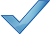 m1
6
8
10
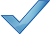 12
16
20
m2
18
24
30
24
32
40
x
30
40
50
m3
36
48
60
x
42
56
70
m4
48
64
80
54
72
90
60
80
100
Lamport’s Clock Algorithm
When a message is being sent:
Each message carries a timestamp according to the sender’s logical clock

When a message is received:
If the receiver logical clock is less than the message sending time in the packet, then adjust the receiver’s clock such that: 
   currentTime = timestamp + 1
P1
P2
P3
0
0
0
6
8
10
12
16
20
18
24
30
24
32
40
30
40
50
m3:60
36
48
60
42
56
61
70
m4:69
48
64
69
80
54
54
70
72
77
90
60
76
80
85
100
Logical Clock Without a Physical Clock
Previous examples assumed that there is a physical clock at each computer (probably running at different rates)

How to attach a time value to an event when there is no global clock?
Implementation of Lamport’s Clock
Each process Pi maintains a local counter Ci and adjusts this counter according to the following rules:

For any two successive events that take place within Pi, Ci is incremented by 1
Each time a message m is sent by process Pi , m is assigned a timestamp ts(m) = Ci
Whenever a message m is received by a process Pj, Pj adjusts its local counter Cj to max(Cj, ts(m)) + 1
C0=0
C0=1
C0=2
P0
m:2
C1=0
C1=3
P1
C2=0
P2
Placement of Logical Clock
In a computer, several processes can use different logical clocks

However, instead of each process maintaining its own logical clock, a single logical clock can be implemented in the middleware as a time service
Application sends a message
Message is delivered to the application
Application layer
Adjust local clock and timestamp message
Adjust local clock
Middleware layer
Middleware sends a message
Message is received
Network layer
Limitation of Lamport’s Clock
Lamport’s clock ensures that if ab, then C(a) < C(b)

However, it does not say anything about any two arbitrary (concurrent or independent) events a and b by only comparing their time values
For any two arbitrary events a and b, C(a) < C(b) does not mean that ab 

Example:
P1
P2
P3
0
0
0
Compare m1 and m3
m1:6
6
8
10
P2 can infer that  m1m3
m2:20
12
16
20
18
24
30
m3:32
24
32
40
Compare m1 and m2
30
40
50
P2 cannot infer that  m1m2 or m2m1
36
48
60
61
70
42
56
80
48
64
54
90
72
60
100
80
Summary of Lamport’s Clock
Lamport suggested using logical clocks
Processes synchronize based on the time values of their logical clocks rather than the absolute time values of their physical clocks

Which applications in DS need logical clocks? 
Applications with provable ordering of events
Perfect physical clock synchronization is hard to achieve in practice
Applications with rare events
Events are rarely generated, and physical clock synchronization overhead is not justified

However, Lamport’s Clock cannot guarantee perfect ordering of events by just observing the time values of two arbitrary events
Logical Clocks
We will study two types of logical clocks
Lamport’s Clock
Vector Clock
Vector Clocks
Vector clock was proposed to overcome the limitation of Lamport’s clock
The property of inferring that a occurred before b is known as the causality property

A vector clock for a system of N processes is an array of N integers

Every process Pi stores its own vector clock VCi
Lamport’s time values for events are stored in VCi
VCi(a) is assigned to an event a

If VCi(a) < VCi(b), then we can infer that ab (or more precisely, that event a causally preceded event b)
Updating Vector Clocks
Vector clocks are constructed as follows:
 VCi[i] is the number of events that have occurred at process Pi so far
VCi[i] is the local logical clock at process Pi


If VCi[j]= k, then Pi knows that k events have occurred at Pj
VCi[j] is  Pi’s knowledge of the local time at  Pj
Increment VCi whenever a new event occurs
Pass VCj along with the message
Vector Clock Update Algorithm
Whenever there is a new event at Pi, increment VCi[i]
When a process Pi sends a message m to Pj:
Increment  VCi[i]
Set  m’s timestamp  ts(m) to the vector VCi
When message m is received process Pj :
VCj[k] = max(VCj[k], ts(m)[k]) ; (for all k)
Increment  VCj[j]
VC0=(0,0,0)
VC0=(1,0,0)
VC0=(2,0,0)
P0
m:(2,0,0)
VC1=(0,0,0)
VC1=(2,1,0)
P1
VC2=(0,0,0)
P2
Inferring Events with Vector Clocks
Let a process Pi send a message m to Pj with timestamp ts(m), then:
Pj knows the number of events at the sender Pi that causally precede m
(ts(m)[i] – 1) denotes the number of events at Pi
Pj also knows the minimum number of events at other processes Pk that causally precede m
(ts(m)[k] – 1) denotes the minimum number of events at Pk
VC0=(0,0,0)
VC0=(1,0,0)
VC0=(2,0,0)
P0
m:(2,0,0)
VC1=(0,0,0)
VC1=(0,1,0)
VC1=(2,2,0)
VC1=(2,3,0)
P1
m’:(2,3,0)
VC2=(2,3,1)
VC2=(0,0,0)
P2
Enforcing Causal Communication
Assume that messages are multicast within a group of processes, P0, P1 and P2

To enforce causally-ordered multicasting, the delivery of a message m sent from Pi to Pj can be delayed until the following two conditions are met:
ts(m)[i] = VCj[i] + 1 (Condition I)
ts(m)[k] <= VCj[k] for all k != i (Condition II)

	Assuming that Pi only increments VCi[i] upon sending m and adjusts VCi[k] to max{VCi[k], ts(m)[k]} for each k upon receiving a message m’
VC0=(0,0,0)
VC0=(1,0,0)
VC0=(1,1,0)
P0
m:(1,0,0)
m:(1,1,0)
VC1=(0,0,0)
VC1=(1,0,0)
VC1=(1,1,0)
P1
VC2=(1,1,0)
VC2=(1,0,0)
VC2=(0,0,0)
P2
VC2=(1,1,0)
Condition II does not hold  Delay delivery
Summary – Logical Clocks
Logical clocks are employed when processes have to agree on relative ordering of events, but not necessarily actual time of events

Two types of logical clocks:
Lamport’s Logical Clocks
Supports relative ordering of events across different processes by using the happened-before relationship

Vector Clocks
Supports causal ordering of events
Overview
Time Synchronization
Clock Synchronization
Logical Clock Synchronization

Mutual Exclusion

Election Algorithms
Need for Mutual Exclusion
Distributed processes need to coordinate to access shared resources

Example: Writing a file in a Distributed File System
Write to file abc.txt
Read from file abc.txt
P3
P1
Distributed
File
abc.txt
Server
Client A
Client B
Client C
Write to file abc.txt
P2
In uniprocessor systems, mutual exclusion to a shared resource is provided through shared variables or operating system support
However, such support is insufficient to enable mutual exclusion of distributed entities
In distributed systems, processes coordinate accesses to a shared resource by passing messages to enforce distributed mutual exclusion
27
Types of Distributed Mutual Exclusion
Mutual exclusion algorithms are classified into two categories
Permission-based Approaches
A process, which wants to access a shared resource, requests the permission from one or more coordinators

Token-based Approaches
Each shared resource has a token
Token is circulated among all the processes
A process can access the resource if it has the token
Request to access
C1
Grant
P1
Access
Resource
Client 1
Server
Coordinator
Server
Client 1
Client 2
Client 3
Resource
Access
Access
Access
P1
P2
P3
Token
Token
Token
28
Overview
Time Synchronization
Clock Synchronization
Logical Clock Synchronization

Mutual Exclusion
Permission-based Approaches
Token-based Approaches

Election Algorithms
Permission-based Approaches
There are two types of permission-based mutual exclusion algorithms
Centralized Algorithms
Decentralized Algorithms

Let us study an example of each type of algorithms
30
A Centralized Algorithm
One process is elected as a coordinator (C)  for a shared resource

Coordinator maintains a Queue of access requests

Whenever a process wants to access the resource, it sends a request message to the coordinator to access the resource

When the coordinator receives the request:
If no other process is currently accessing the resource, it grants the permission to the process by sending a “grant” message
If another process is accessing the resource, the coordinator queues the request, and does not reply to the request

The process in action releases the exclusive access after accessing the resource

Afterwards, the coordinator sends the “grant” message to the next process in the queue
P0
P1
P2
Rel
Req
Grant
Grant
Req
Access
Access
Resource
C
P2
P1
Queue
31
Discussion
(+) Flexibility: Blocking versus non-blocking requests
The coordinator can block the requesting process until the resource is free
Or, the coordinator can send a “permission-denied” message back to the process
The process can poll the coordinator at a later time
Or, the coordinator queues the request (without blocking the requestor). Once the resource is released, the coordinator will send an explicit “grant” message to the process

(+) Simplicity: The algorithm guarantees mutual exclusion, and is simple to implement

(-) Fault-Tolerance Deficiency
Centralized algorithm is vulnerable to a single-point of failure (at coordinator)
Processes cannot distinguish between dead coordinator and request blocking

(-) Performance Bottleneck
In a large-scale system, single coordinator can be overwhelmed with requests
32
Next Class
Mutual Exclusion
How to coordinate between processes that access the same resource?

Election Algorithms
Here, a group of entities elect one entity as the coordinator for solving a problem